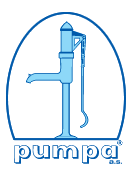 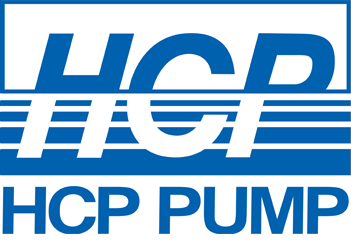 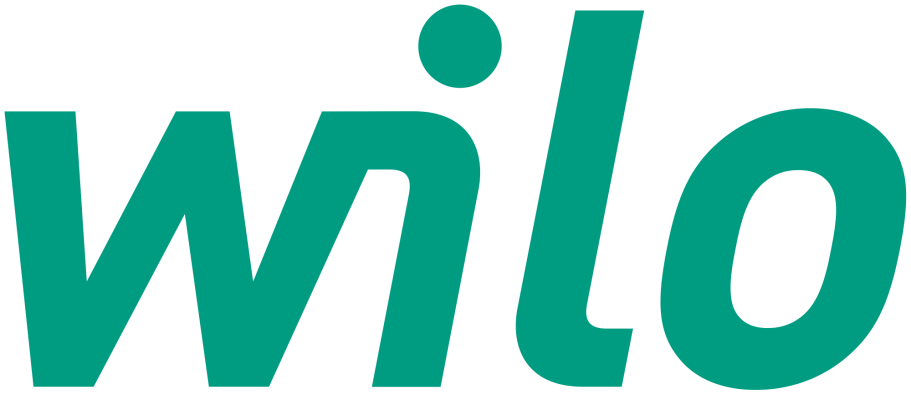 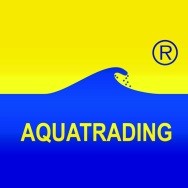 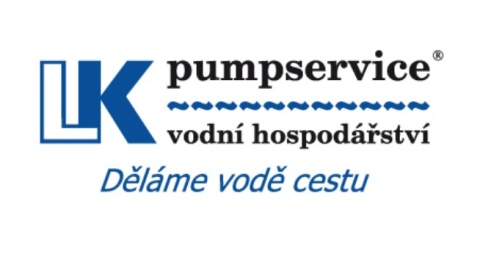 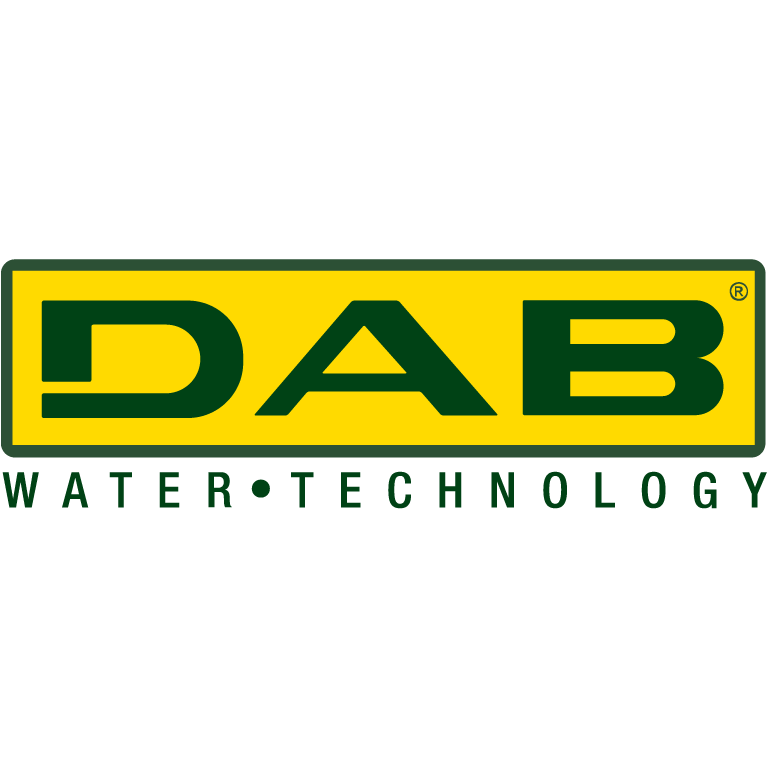 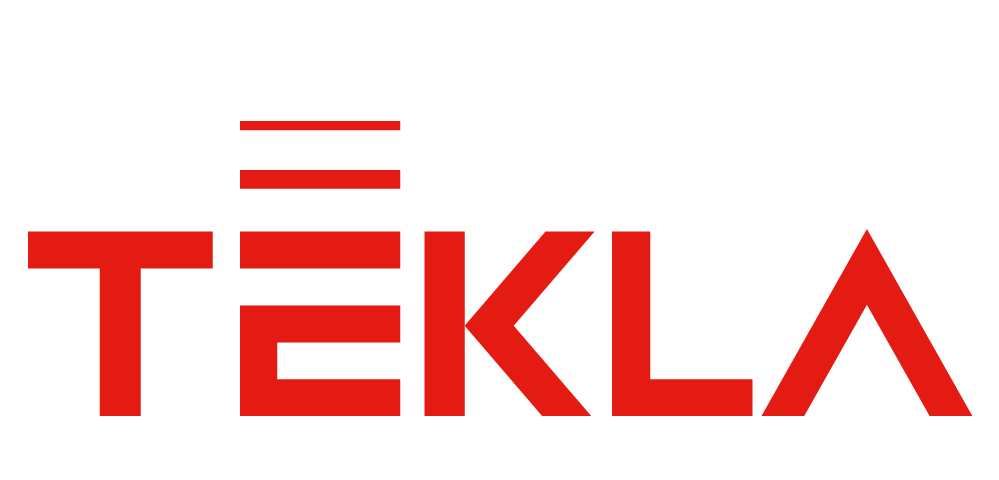 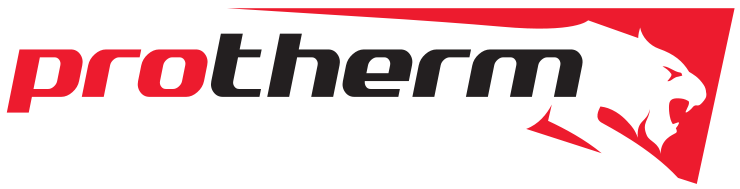 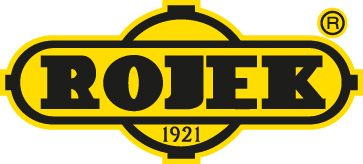 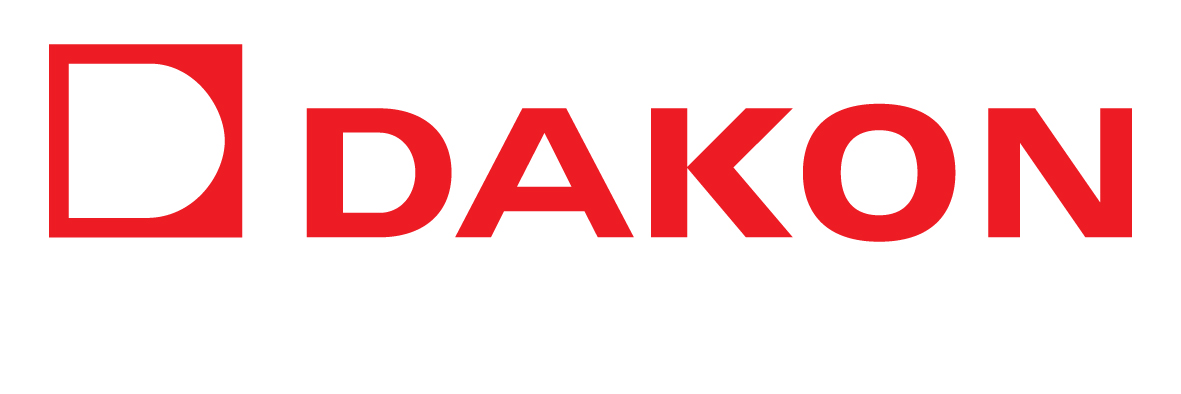 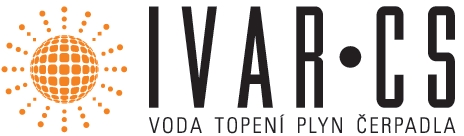 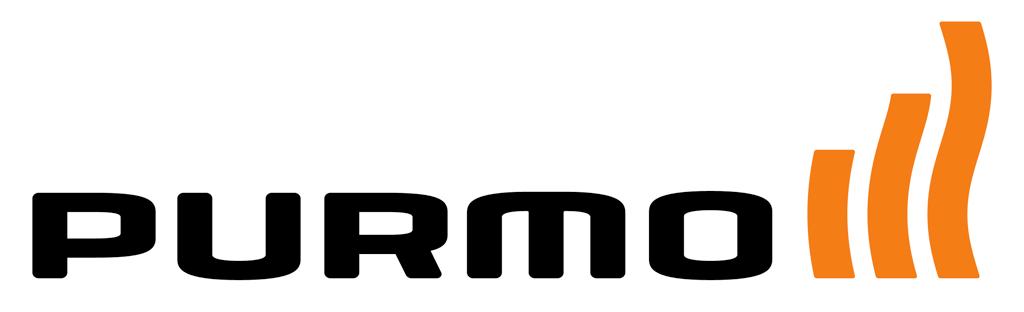 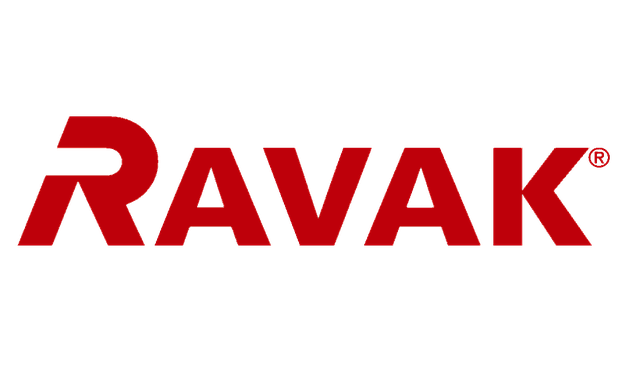 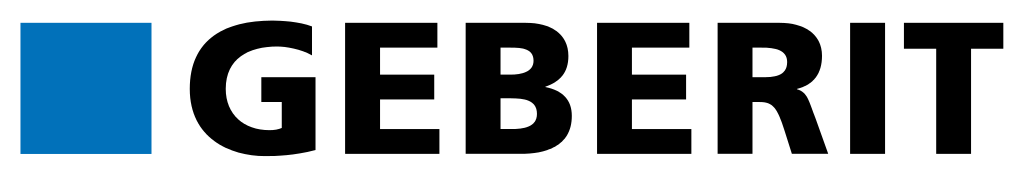 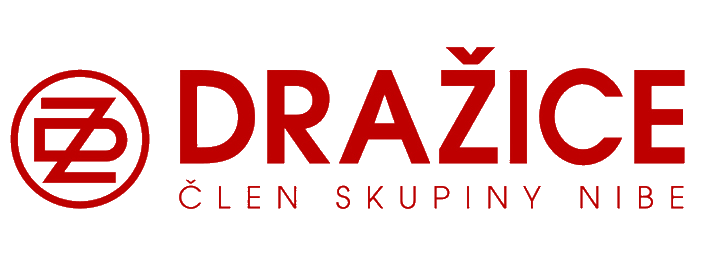 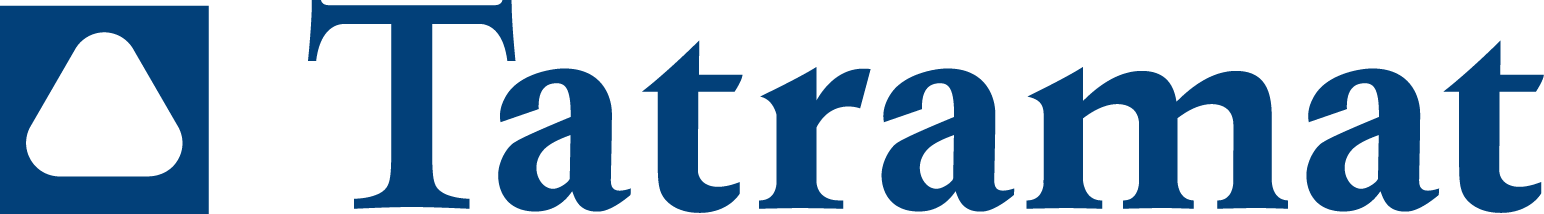 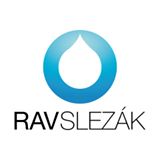 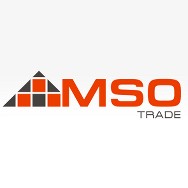 Individuální nastrojení domácích vodáren dle požadavku zákazníka.
TLAKOVÉ NÁDOBYVAO-VAV
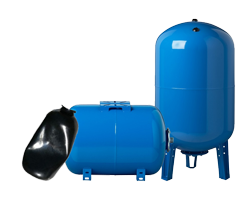 TOPENÁŘSKÉ TLAKOVÉ NÁDOBYVR-VRV
KANALIZAČNÍ TRUBKY
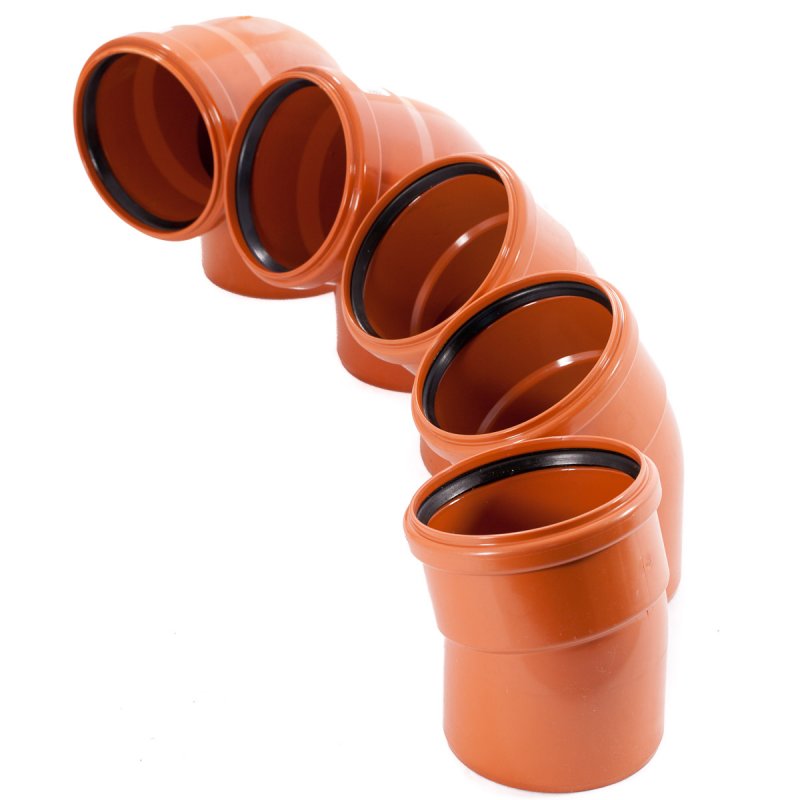 ODPADNÍ TRUBKY
Ekoplastik nabízí rozsáhlou škálu tvarovek a potrubí v dimenzích od 16 do 250 mm.
Kouřové rourysilnostěné a plechové
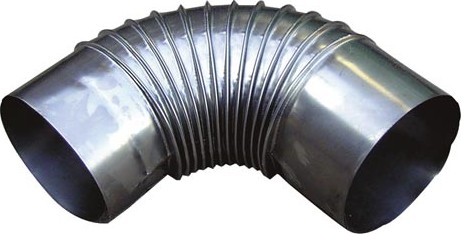 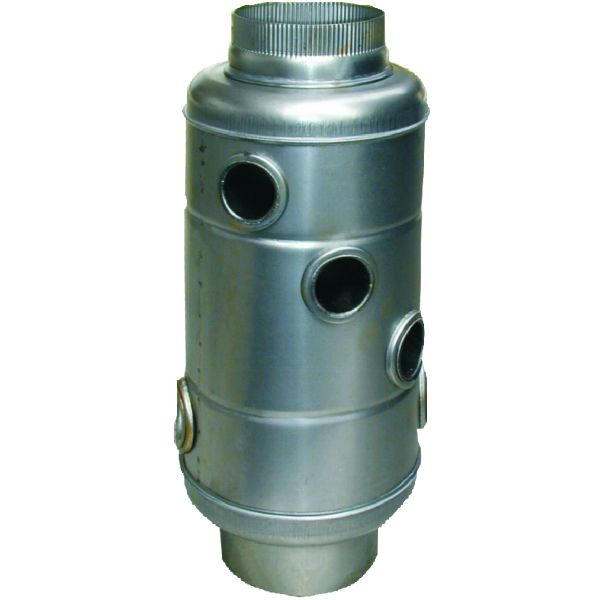 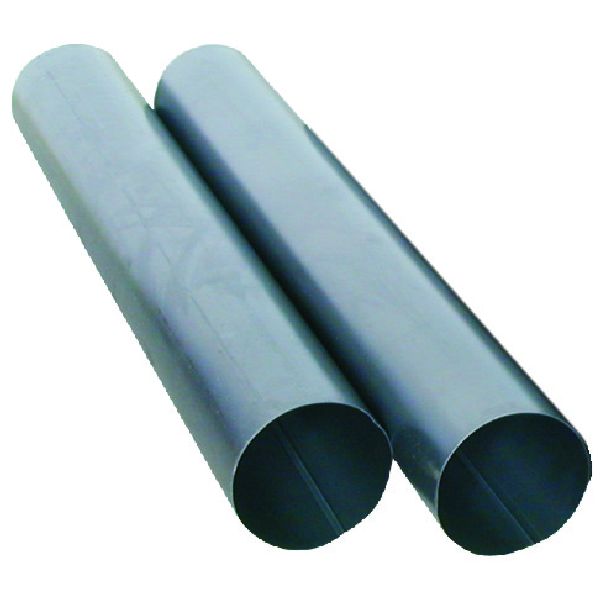 INDIVIDUÁLNÍ NASTROJENÍ PŘEČERPÁVACÍ ŠACHTY SPLAŠKOVÝCH VOD-FIRMOU TVZ
E.SYBOX MINIelektronická domácí vodárnacena:12 499kč s DPH
DIVERTRON 1200Mautomatické ponorné čerpadlocena: 8 330kč s DPH
VERTY NOVA drenážní čerpadlo s integrovaným plovákemcena 3 629kč s DPH
nové YONOS PICO 25/1-4úspora energie 80,6%cena: 4 030kč s DPH
SIRIO řídící jednotka čerpadlas frekvenčním měničemcena: 9 800kč s DPH
Automatická vodárnaJet HWJ 301 EM 24lcena: 8 130kč s DPH
Samonasávací čerpadloJet WJ 301 X EMcena: 5 130kč s DPH
IMP PUMPSúsporné oběhové elektro.čerpadloNMT PLUS 25/40 180 AKCE cena 2 626kč s DPH
HCP 32GF 21.0F na 230Vponorné čerpadlo splaškových vod s řezákem.                                         cena: od 19 710kč s DPH
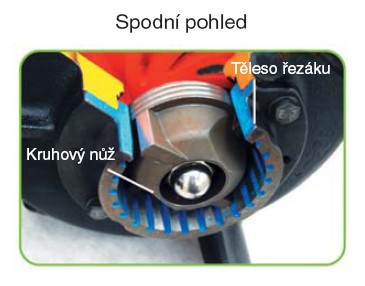 HCP BF-01UNF na 230Vkalové čerpadlo do odpadních vodcena: 5 570kč s DPH
HCP AL-01N(F) na 230VDrenážní čerpadlo cena: od 5 570kč s DPH
Čerpadla SIGMA Odstředivá čerpadla mají široké uplatnění ve vodárenství, průmyslových a zemědělských provozech.
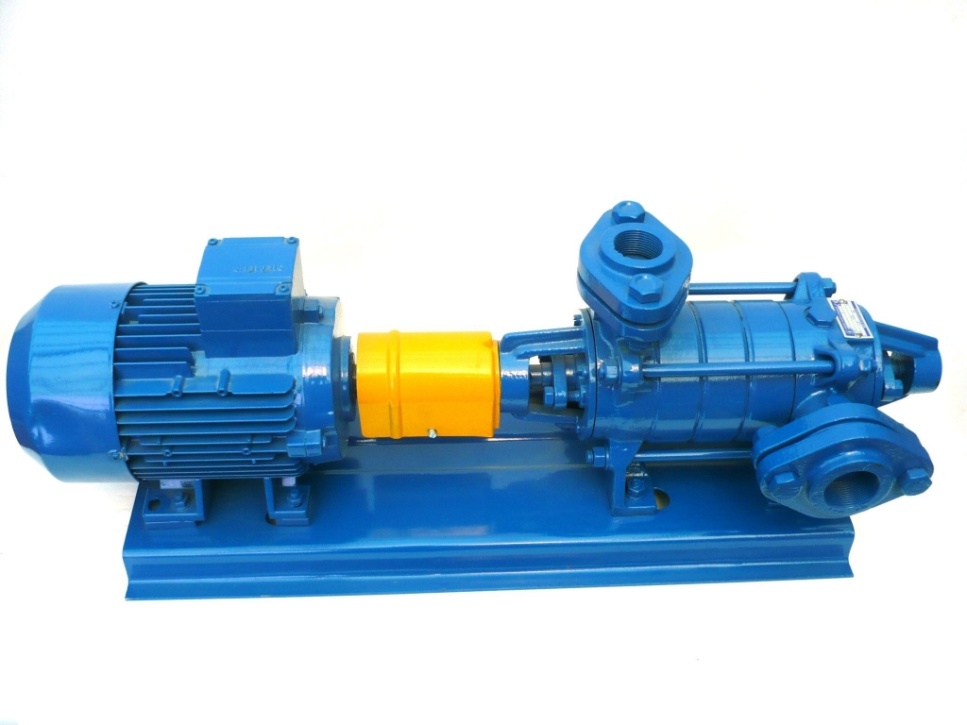 Ponorné čerpadlo NAUTILA pro čerpání pitné a užitkové vody ze studní a vrtů.
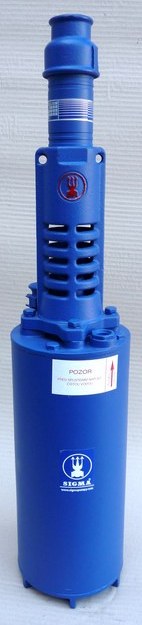 TEKLA DRACO DUO 35automat. ocelový kotel se šnekovým podavačem palivacena: 82 885kč s DPH
TEKLA DRACO BIO COMPACT 18automat.,kompaktní ocelový kotel s hořákem na peletycena: 69 575kč s DPH
VIADRUS A3W Automatický kotel- splňuje emisní třídu 5 pro dřevní pelety a hnědé uhlí- účinnost až 91% (hnědé uhlí)
DAKON DOR F24 ocelový kotel na tuhá paliva pro spalování uhlí a dřeva.cena: 32 065kč s DPH
Slokov Variant SL27-3Ocelové teplovodní kotle pro spalování hnědého uhlí, zrnění 20-40 mm (ořech 1). • Kotel plní kritéria dle třídy 4 cena: 35 643 s DPH
PROTHERM závěsný kotel pro vytápění a přípravu teplé vodycena: od 22 000kč s DPH
PURMODeskové radiátory
Grenada koupelnový radiátor s nejlepším poměrem kvality a ceny upřednostňující funkčnost a výkon.
DražiceTradiční český výrobce bojlerů.
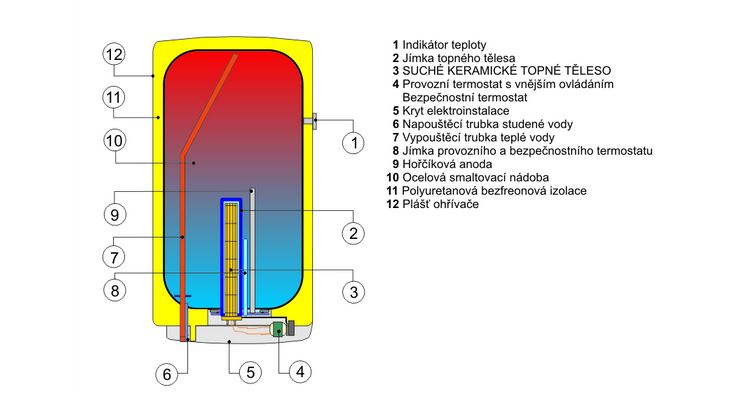